DataDirector for Teachers – Intermediate (Online)
Mitch Fowler
fowlerm@calhounisd.org
Agenda
Item Bank Assessments
Summary Assessments
Reflections and Next Steps
Item Bank Assessments
Creating an Item
Managing Items
Adding Items to an Item Bank Assessment
Summary Assessments
Creating and Entering Data

Examples:
PE Observations
Vocal Music Observations
Band Observations
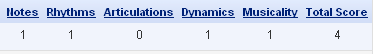 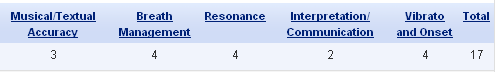 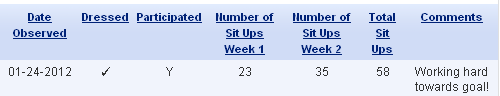